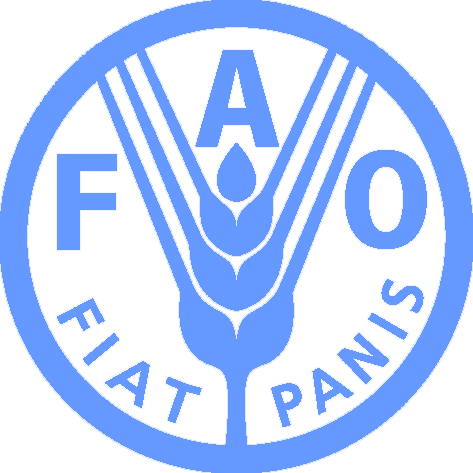 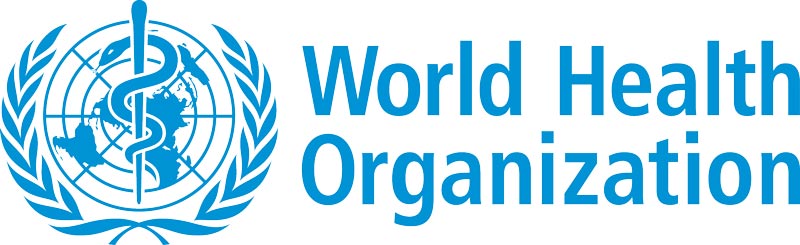 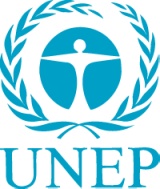 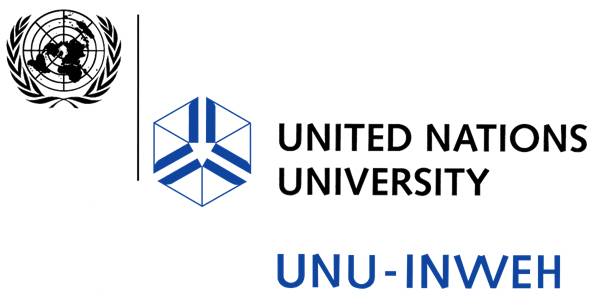 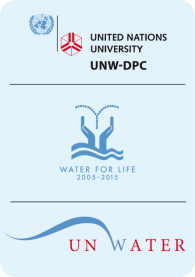 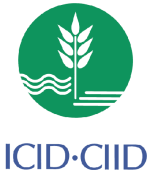 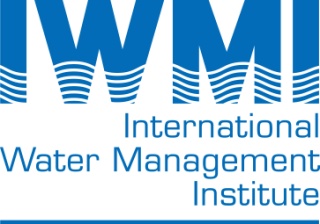 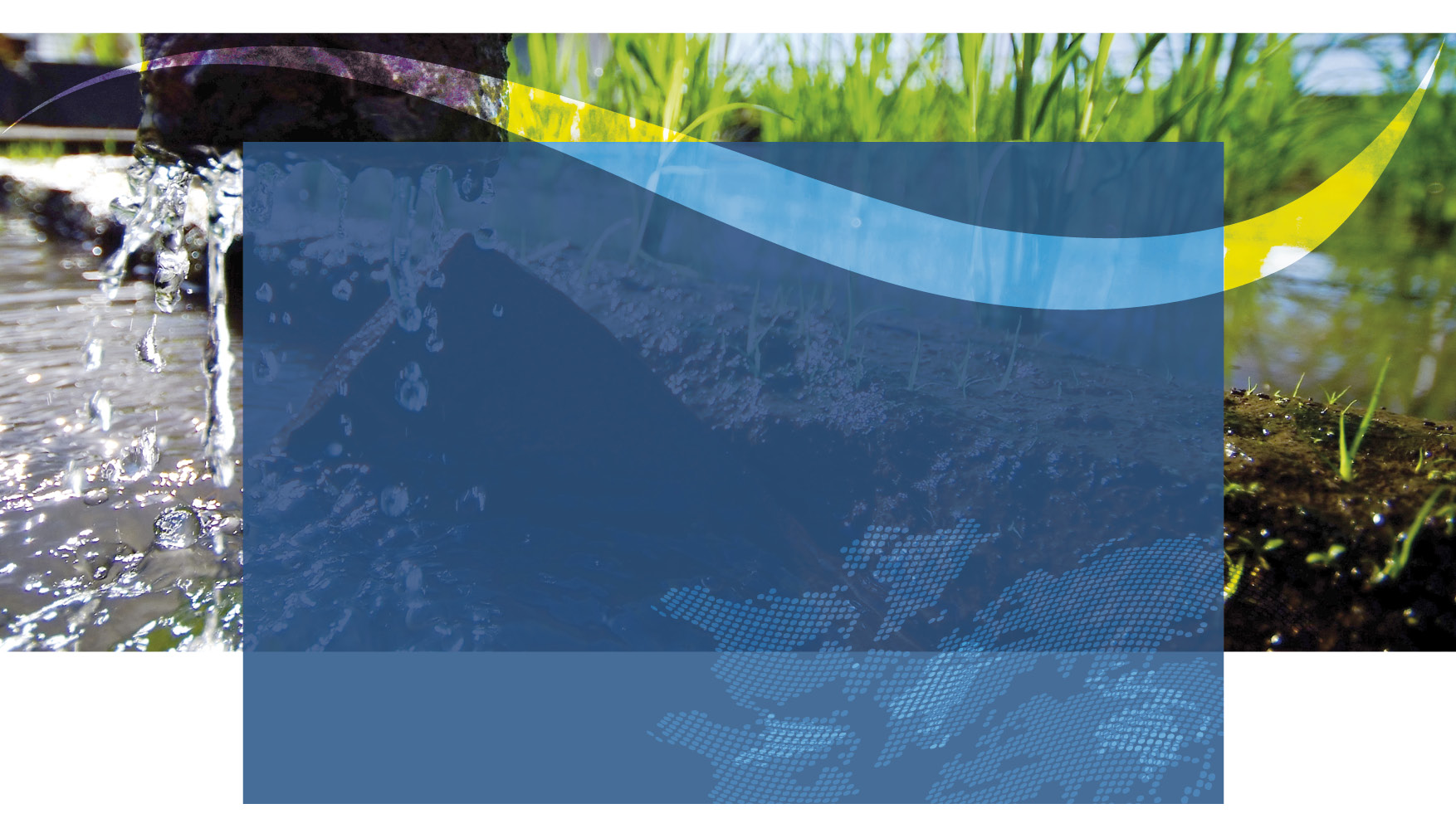 Proyecto de ONU-Agua sobre el uso seguro de aguas residuales en la agricultura
Safe Use of Wastewater
In Agriculture
1st Regional Workshop for Francophone Africa
Sesión de resumen y conclusiones: 
Expectativas
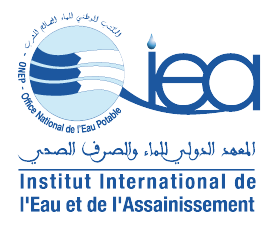 18-19 February 2012
Palais de Congr‘es, Room „Fez“
Dr. Jens Liebe, UNW-DPC
1
Meta
Personal calificado en organizaciones clave, para formular las políticas indicadas y poner en práctica el uso seguro de aguas residuales en la agricultura.

Materiales y Métodos
 Estrategia de diseminación
 Plan de acción para fortalecimiento de capacidades
Sistemas
Organizaciones
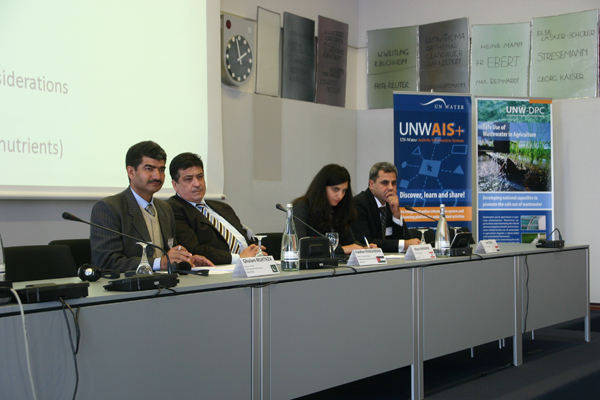 Individuos
Expectativas de los organizadores
Acción
Fomentar un enfoque interdisciplinario, formación de una plataforma para promover el tema

Contribuir a la sensibilización y la aceptación del público (es un recurso, no sólo residuos; parte de la solución a la seguridad alimentaria y escasez de agua ...)
Expectativas de los organizadores
Reanalice los desafíos y posibles soluciones que usted describió – ¿Alguna cosa que podría implementar?

Formule metas que lo lleven a acciones / futuro plan de acción (e.i. las 3 intervenciones más importantes)

Promover la formulación de directrices, políticas
ONU-Agua Sistema de informació de actividades UNW-AIS
¡Descubre, aprende, comparte!
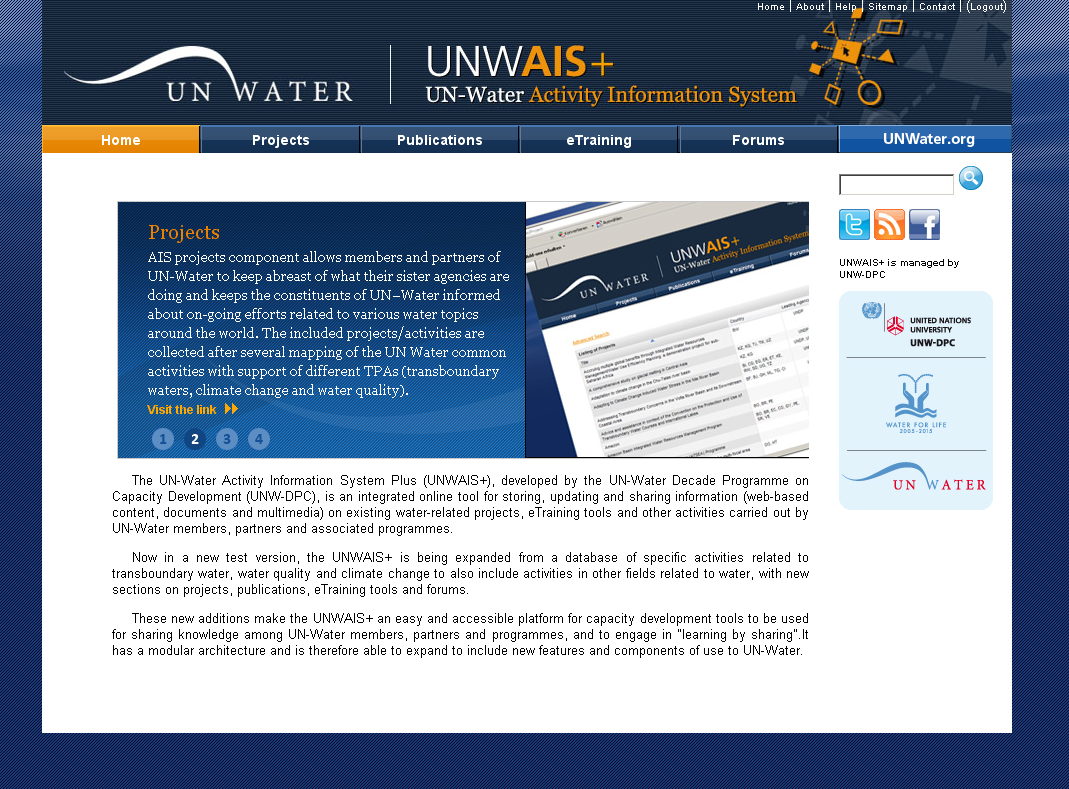 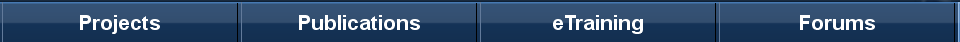 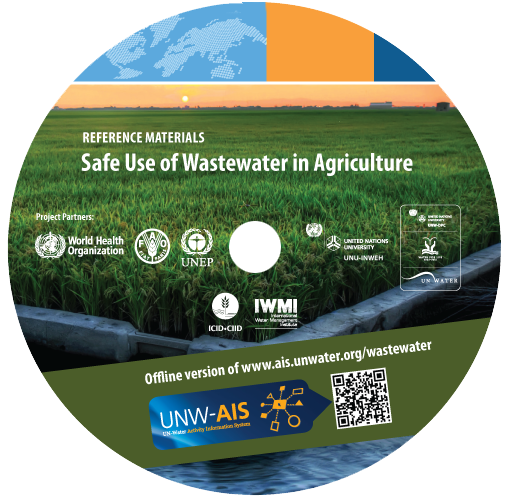 http://www.ais.unwater.org/wastewater/
Conferencia Internacional Fianal
Sinopsis, invitación a participantes del taller y sus historias de éxito

Mapeo institucional y revisión del reporte nacional  

Infórmenos de sus actividades ( reportes sobre actividades post-taller, logros, desafíos, evaluación de necesidades, etc.)
Estaremos en contacto
Háganos saber sobre sus actividades

Le contactaremos en relación a…

Reporte nacional revisado
Reuniones nacionales
Actividades relevantes para comentarlas en la Conferencia Internacional Final en Mayo 2013
Sus expectativas y comentarios
¿Qué aprendió que lo motive a promover el uso seguro de aguas residuales en la agricultura?

¿Qué necesita de los miembros y socios de ONU-Agua?

¿Qué logros le interesa alcanzar?
¡Gracias¡
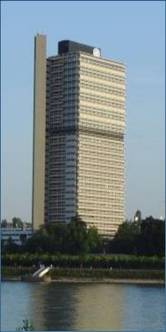 UN-Water Decade Programme on Capacity Development(UNW-DPC)

UNITED NATIONS UNIVERSITY

UN Campus
Hermann-Ehlers-Str. 10
D-53113 Bonn, Germany
Phone:  + 49 (0) 228 815-0652
Fax:      + 49 (0) 228 815-0655
E-Mail: info@unwater.unu.edu
www.unwater.unu.edu
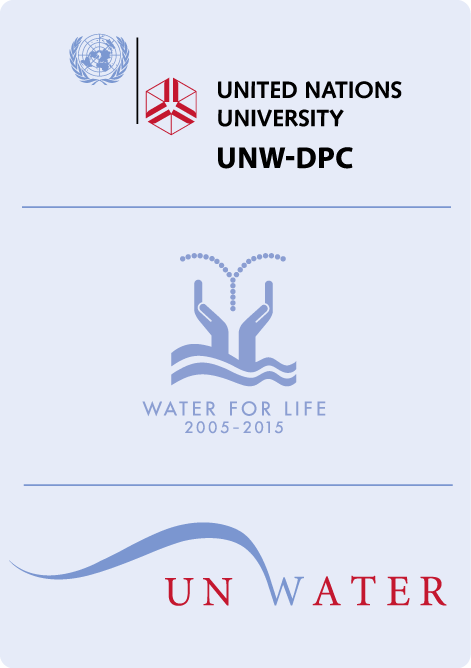